CONFERÊNCIA DE ASSISTÊNCIA SOCIAL
TRABALHOS DOS GRUPOS
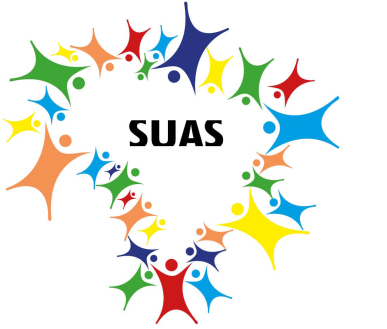 Orientações gerais:

Deverão ser formados três grupos cada um ficará responsável por um tema:

Eixo 1 – Assistência Social é um direito do cidadão e dever do Estado;
Eixo 2 – Política pública tem que ter financiamento;
Eixo 3 – A participação popular garante a democracia e o controle da sociedade.

Cada sala deve contar com 2 facilitadoras/es para orientar os grupos.

Cada grupo deve apresentar no máximo 7 propostas, sendo 5 para o município, 1 para o estado e 1 para o governo federal. (Informe do CEAS N. 01/2019)

Definir metodologia participativa, utilizar cartazes, folhas, materiais didáticos

Ver metodologia orientada no INFORME 06/2019: Orientações Metodológicas para Organização de Conferências Participativas
ROTEIRO PARA OS FACILITADORES:

1. Breve apresentação das/os facilitadoras/es e dos participantes do grupo;
2. Apresentar os objetivos da Conferência, o programa com horários e o acordo de trabalho;
3. Destacar que esta metodologia será adotada em todas as salas/grupos, para garantir a condução uniforme do processo participativo;
4. Informar que os participantes devem assinar a lista de presença;
5. Ler o tema, introduzir o eixo do grupo e as respectivas perguntas que vão provocar/estimular as discussões
6. Definir melhor metodologia um grupo só ou dividir em subgrupos;
7. Solicitar aos participantes para escolherem um/a porta voz para ler no plenário as 7
propostas do grupo.
8. Informar aos participantes da sala que todas as propostas, entregues serão encaminhadas à organização da Conferência para ficarem registradas.
9. Conferir se todos/as assinaram a lista de presença. (avaliar se é preciso)
10. Informar que temos uma ficha para aqueles que quiserem, possam fazer a sua avaliação sobre a Conferência. Entregar uma ficha de avaliação para aqueles solicitarem e pedir que entreguem ao final da plenária na mesa de cadastramento ou em uma mesa de apoio.
11. Agradecer a todos/as, pedir que se encaminhem para o local onde está sendo servido o
lanche e para que voltem para o plenário às XXX horas.

* Moções
EIXO 1 – ASSISTÊNCIA SOCIAL É UM DIREITO DO CIDADÃO E DEVER DO ESTADO
QUESTÕES NORTEADORAS PARA O GRUPO DE TRABALHO
EIXO 1 – ASSISTÊNCIA SOCIAL É UM DIREITO DO CIDADÃO E  DEVER DO ESTADO
PROPOSTAS PARA A CONFERÊNCIA ESTADUAL
EIXO 2 – POLÍTICA PÚBLICA TEM QUE TER FINANCIAMENTO
QUESTÕES NORTEADORAS PARA O GRUPO DE TRABALHO
EIXO 2 – POLÍTICA PÚBLICA TEM QUE TER FINANCIAMENTO
PROPOSTAS PARA A CONFERÊNCIA ESTADUAL
EIXO 3 – A PARTICIPAÇÃO POPULAR GARANTE A DEMOCRACIA E O CONTROLE DA SOCIEDADE
QUESTÕES NORTEADORAS PARA O GRUPO DE TRABALHO
EIXO 3 – A PARTICIPAÇÃO POPULAR GARANTE A DEMOCRACIA E O CONTROLE DA SOCIEDADE
PROPOSTAS PARA A CONFERÊNCIA ESTADUAL